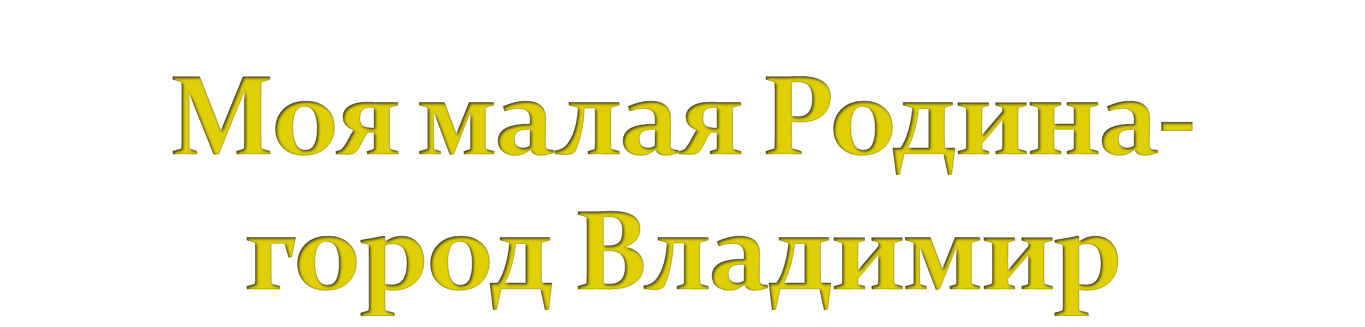 Моя малая Родина- город Владимир
Автор: Новикова Сашенька
При участии всей моей семьи
Учитель:  Пенкина Н.В.
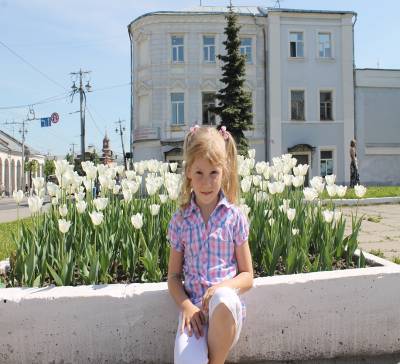 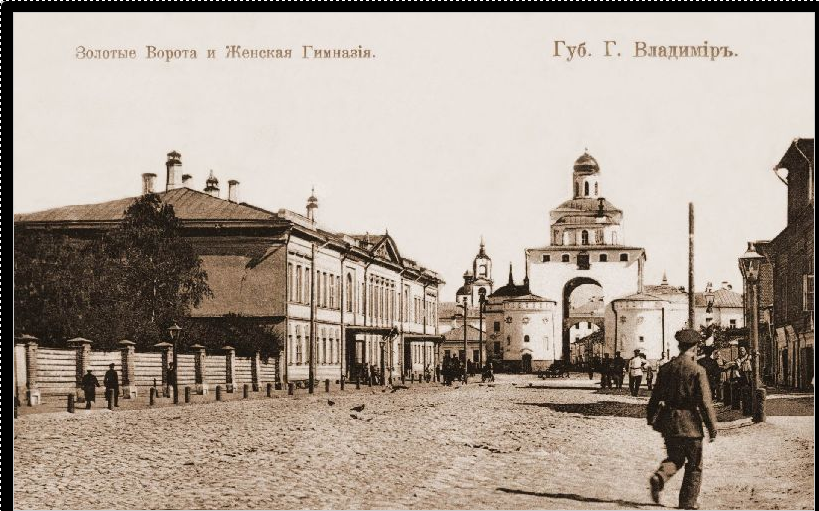 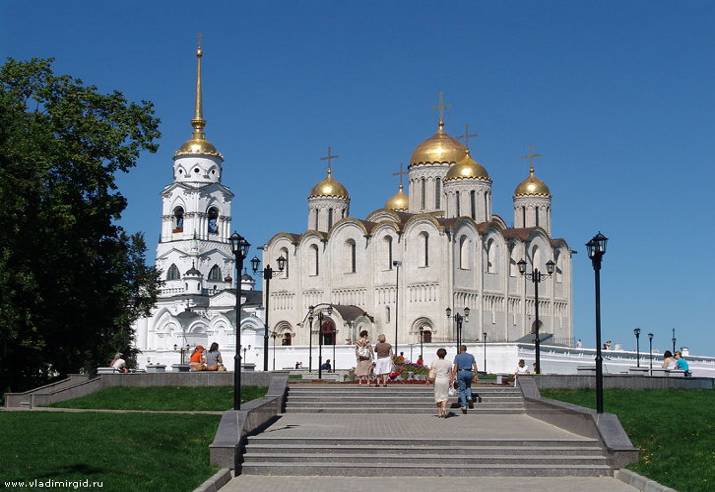 Успенский Собор.
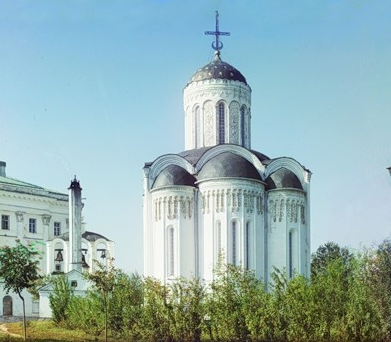 Дмитриевский Собор. Фото 1912г.
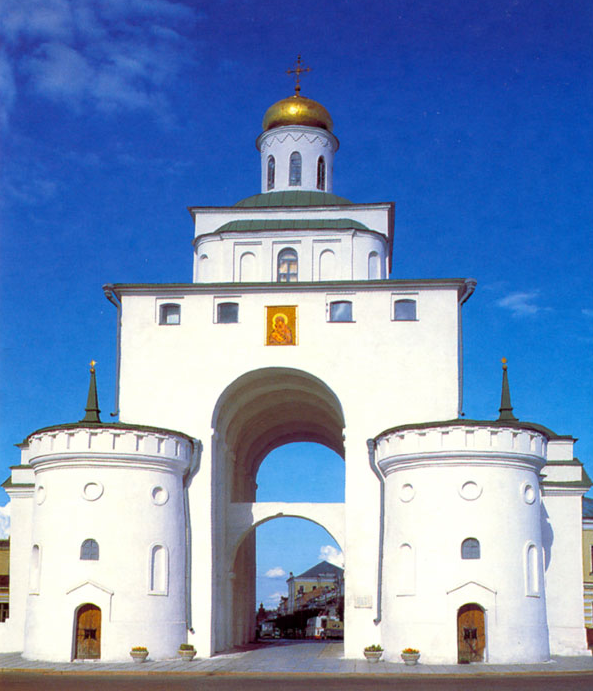 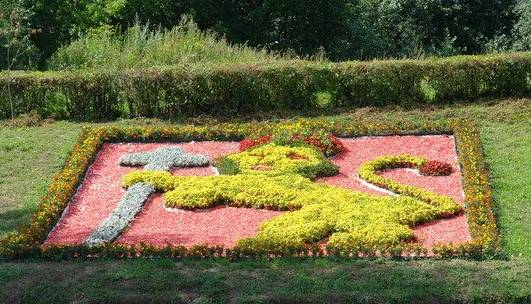 Герб нашего города – Золотой Лев
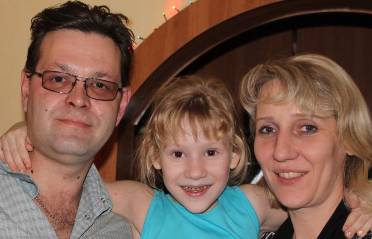 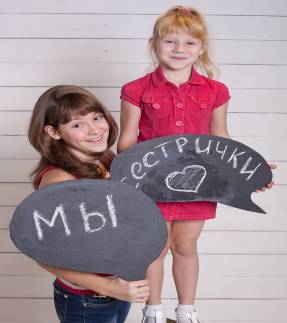 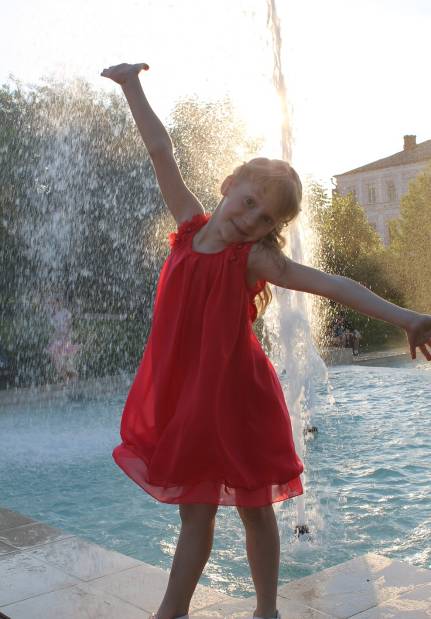 ,
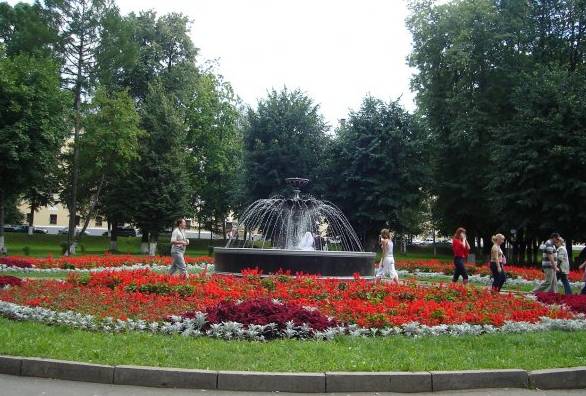 ,